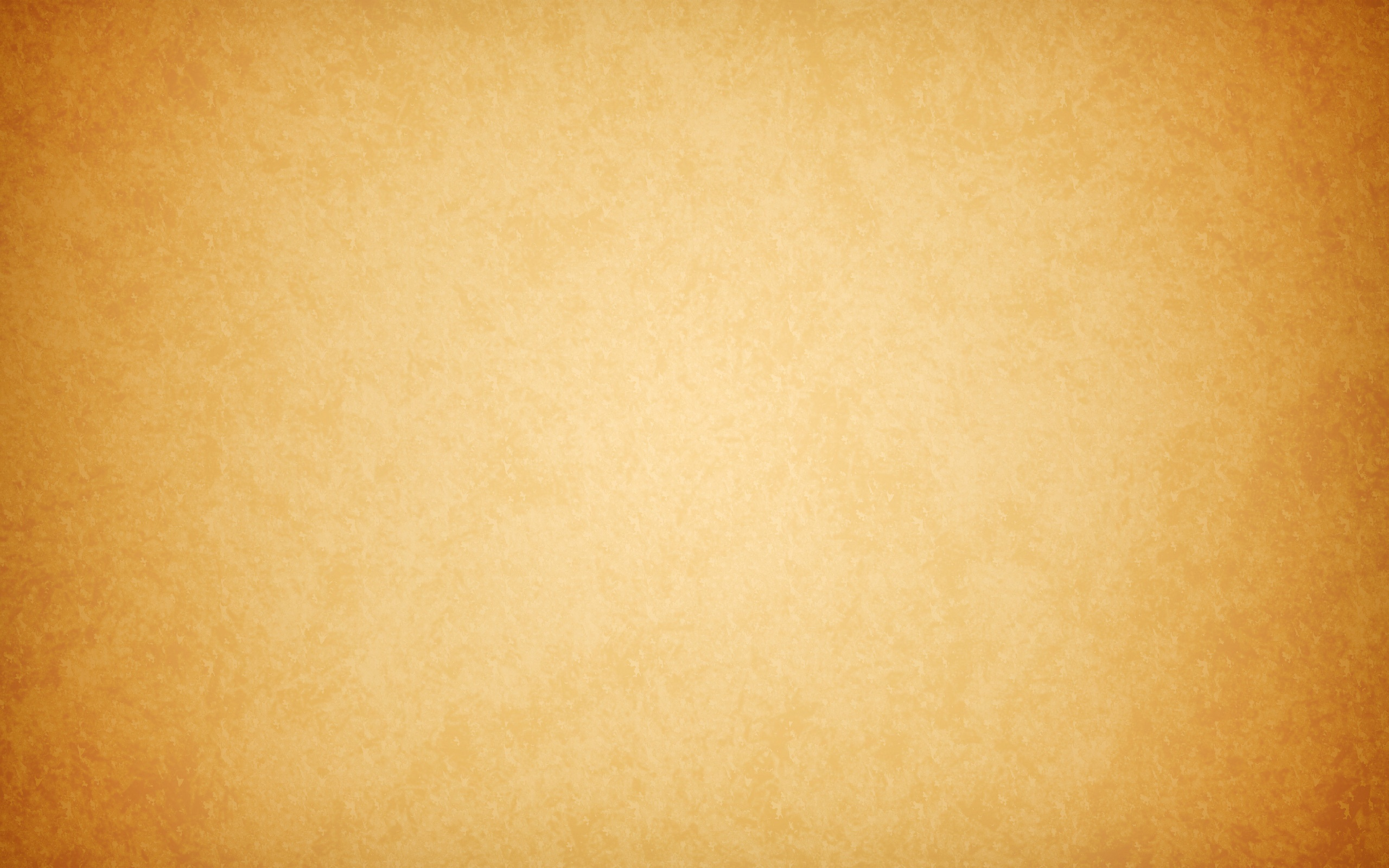 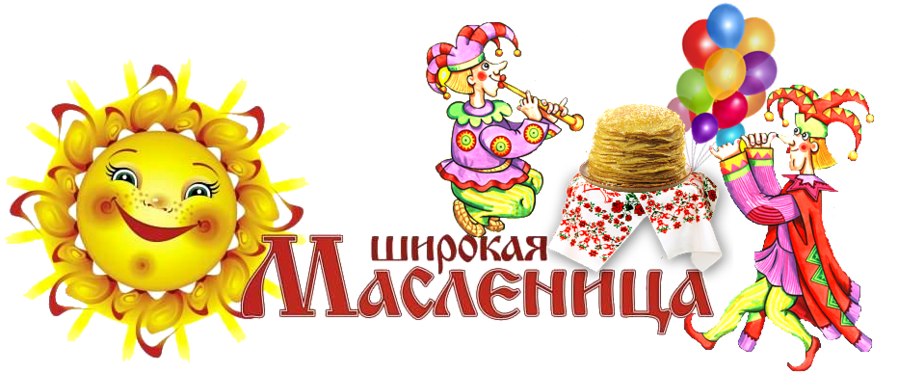 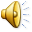 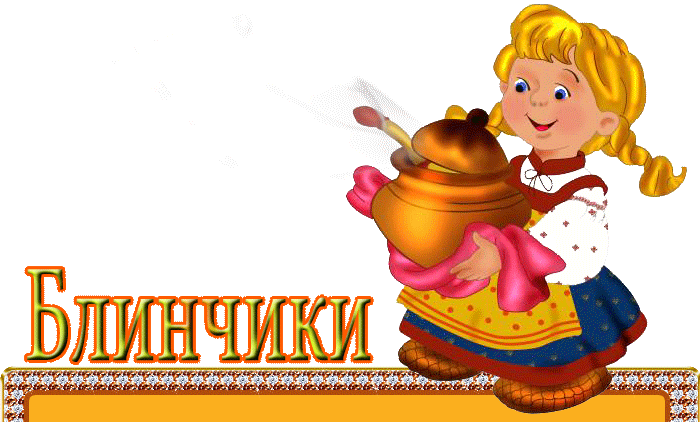 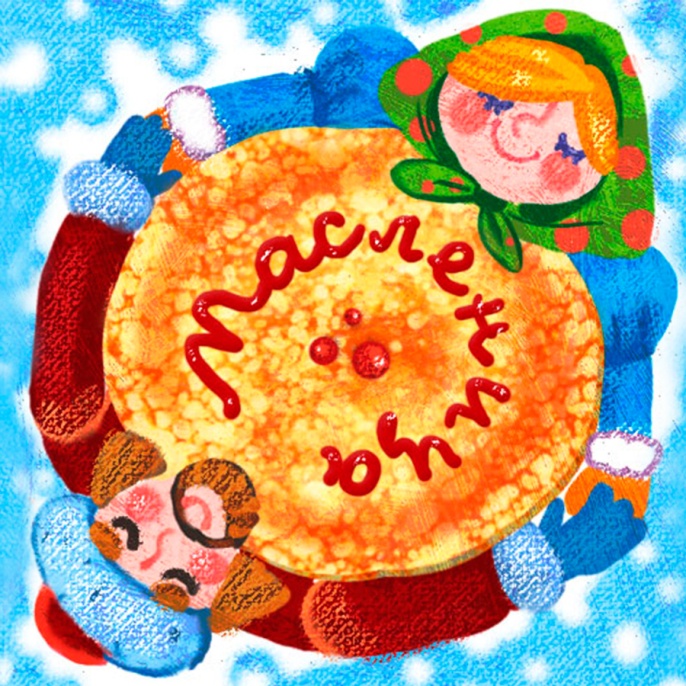 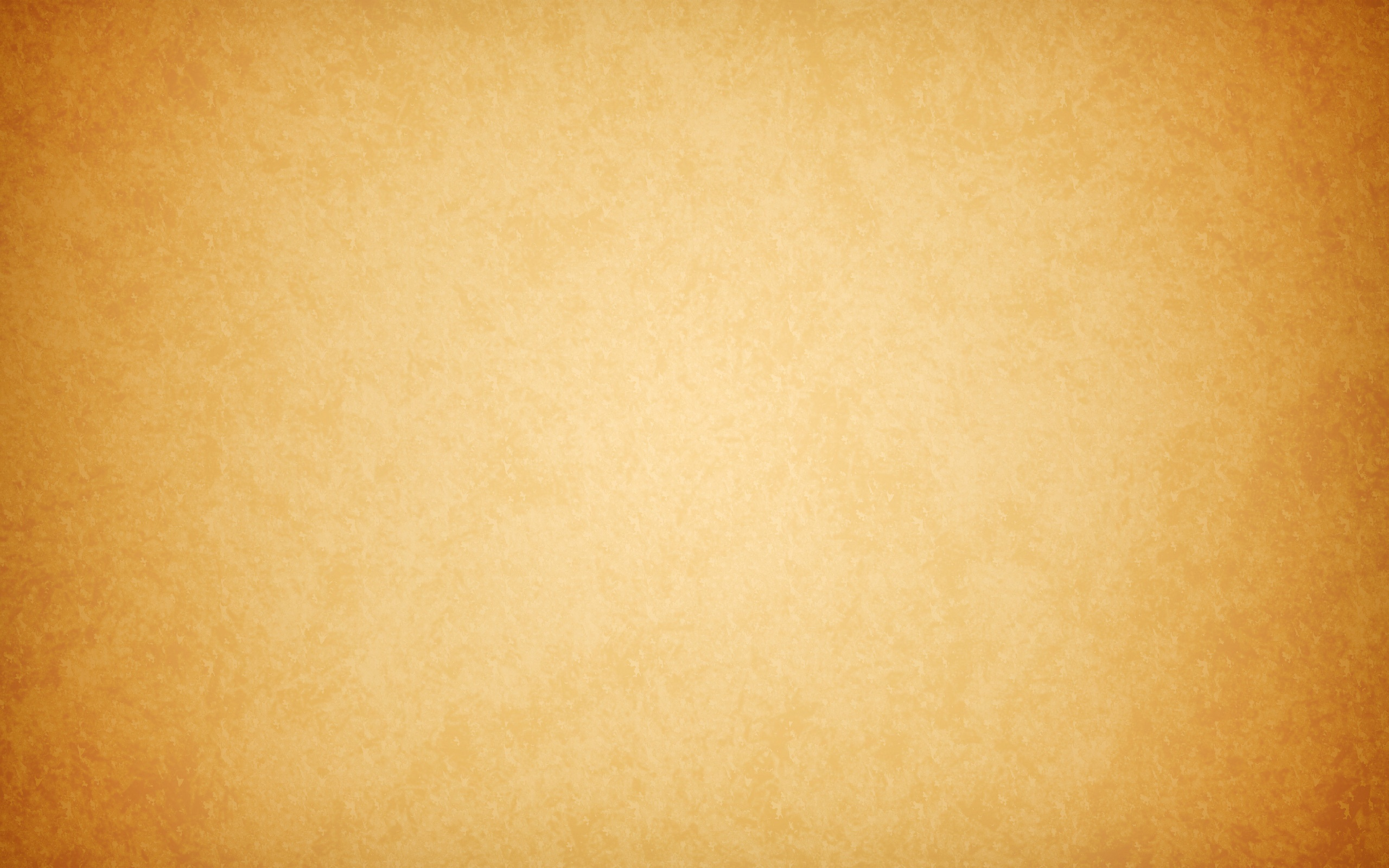 Сегодня мы вас пригласимНа веселое гулянье!Будут песни, шутки,Разные соревнования!
Так давайте масленицу встречать,Да к себе в гости зазывать.
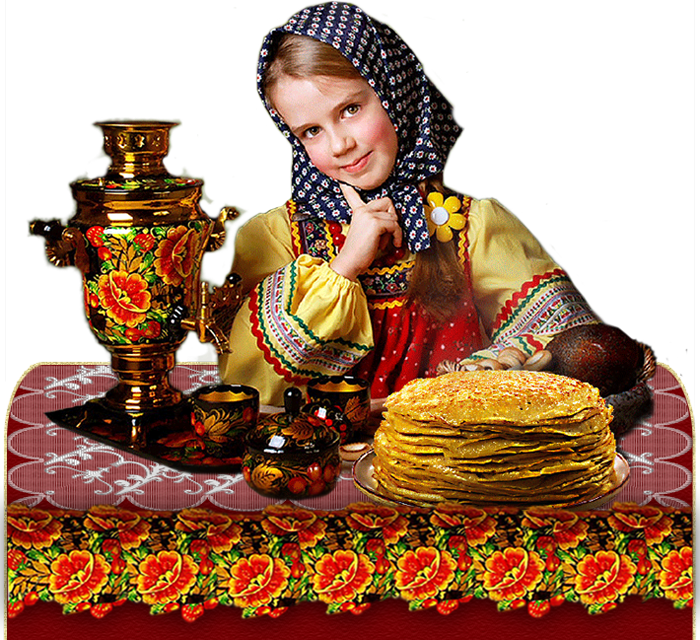 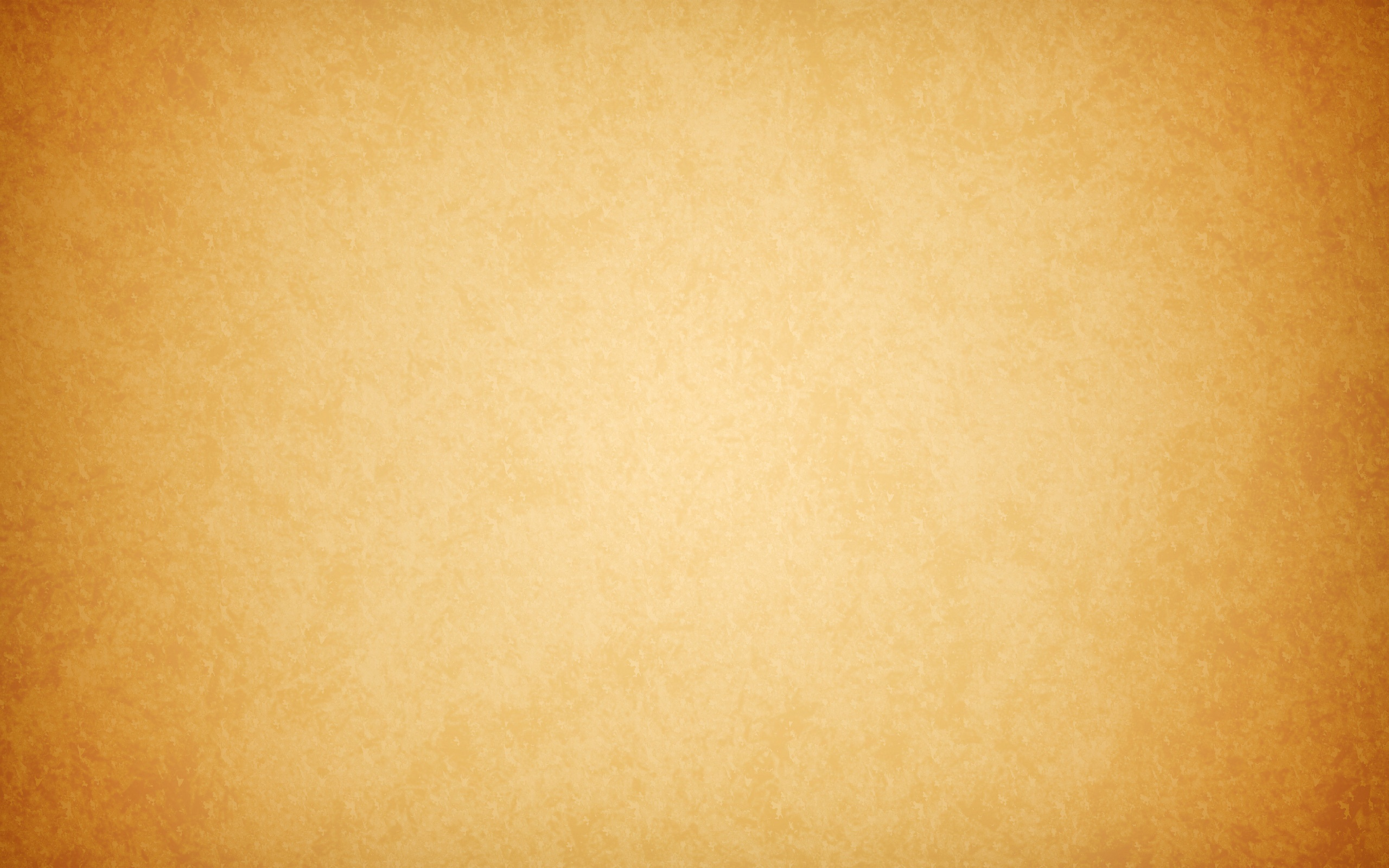 Понедельник – «Встреча»
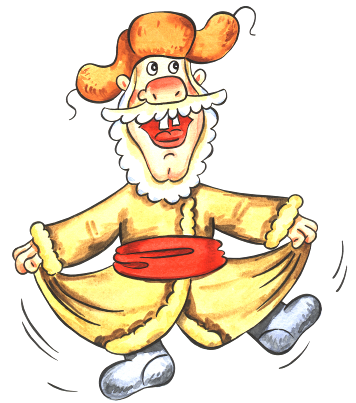 Утро… Понедельник…
Наступает «встреча».
Яркие салазки с горочек скользят.
Целый день веселье.
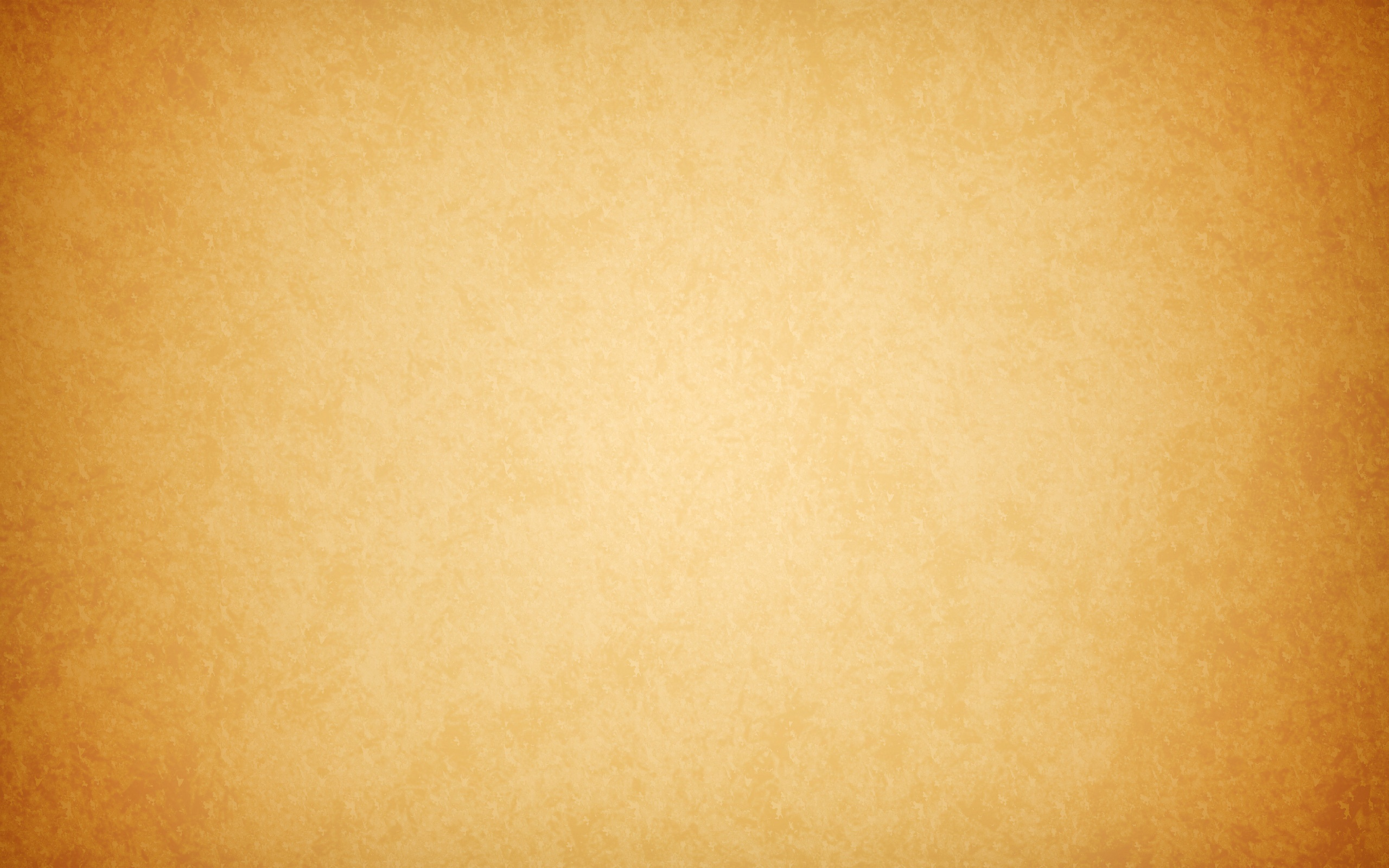 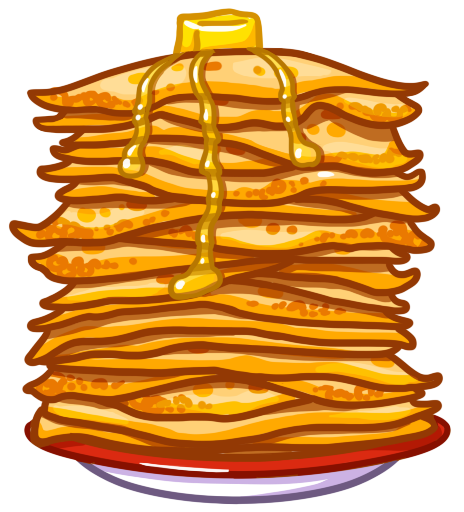 Наступает вечер…
Накатавшись в волю
Все блины едят.
Шагает красавица, 
Легко земли касается, 
Идёт на поле, на реку, 
И по снежку, и по цветку.
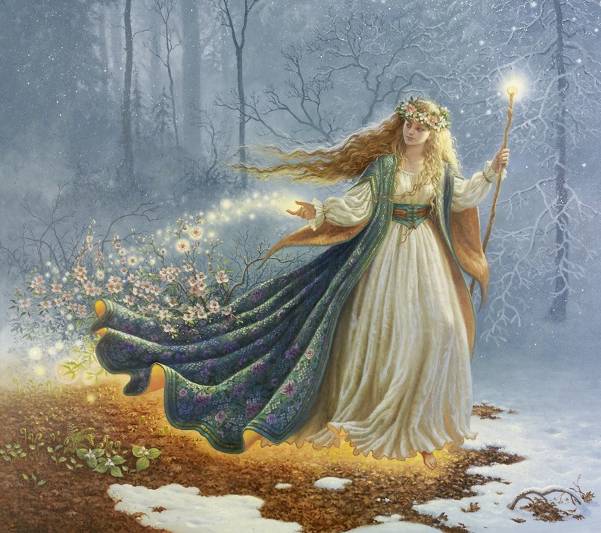 (Весна)
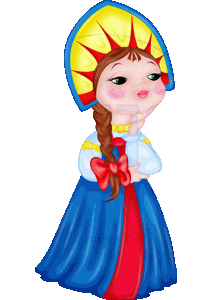 В голубенькой рубашке 
Бежит по дну овражка.
(Ручеек)
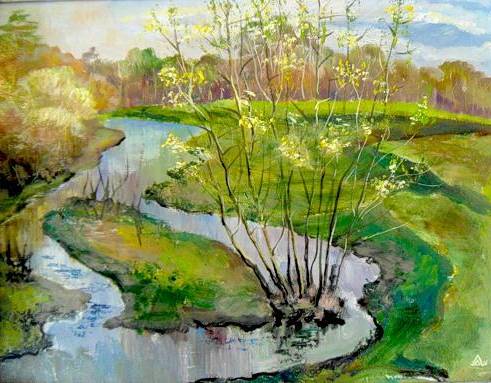 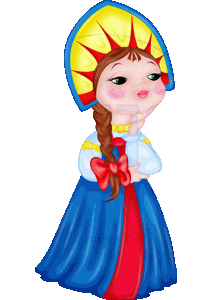 Новоселье у скворца 
Он ликует без конца.
Чтоб у нас жил пересмешник, 
Смастерили мы ...
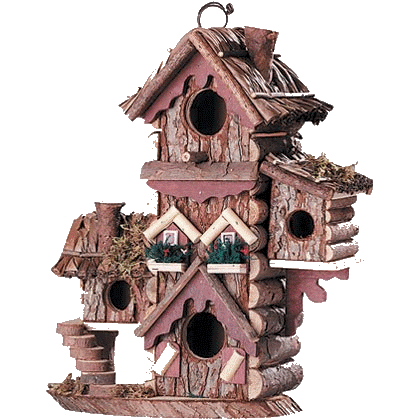 (Скворечник)
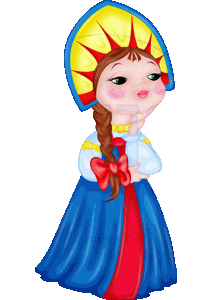 Ледяная, длинная,
Остриё вершинное
Вниз направлено, к земле.
Плачет? – Знать, конец зиме.
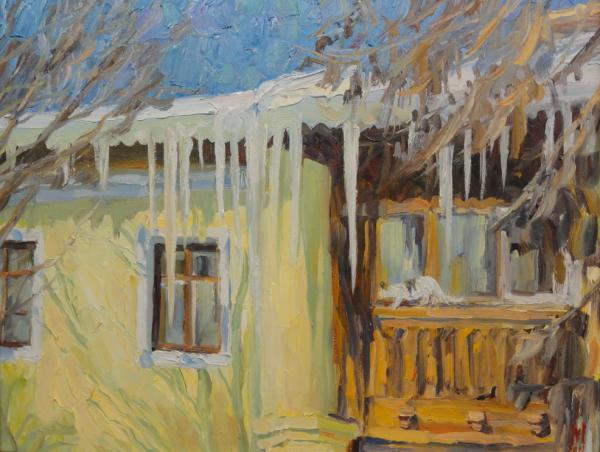 (Сосулька)
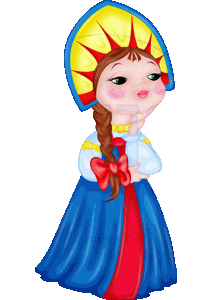 Из-под снега на пригорке
Показался стебель тонкий.
Чей же это стебелёк
Зимний холод превозмог?
(Подснежник)
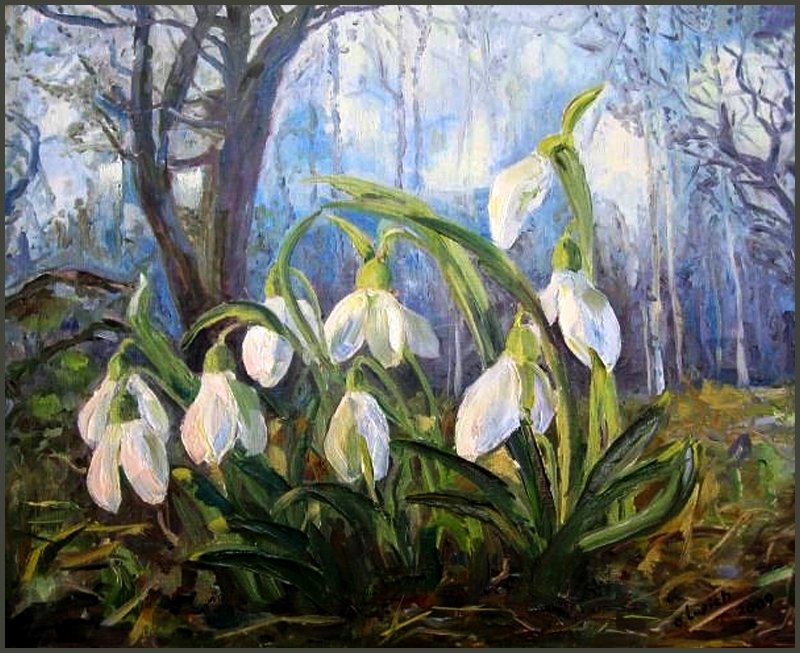 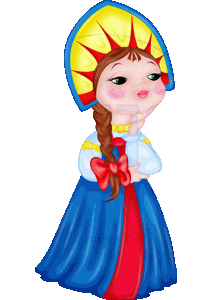 Осенью летели к югу,
Чтоб не встретить злую вьюгу.
А весной снежок растаял,
И вернулись наши стаи!
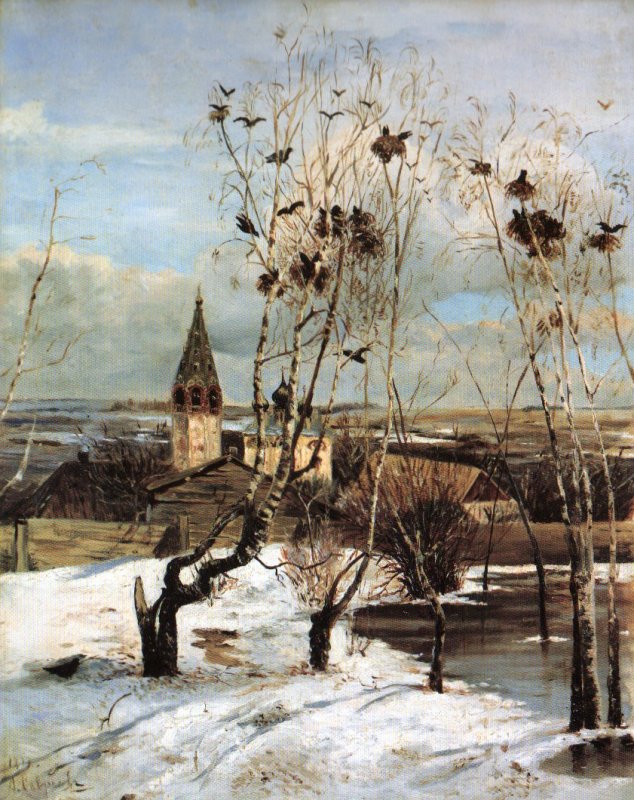 (Перелетные птицы)
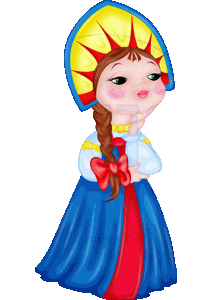 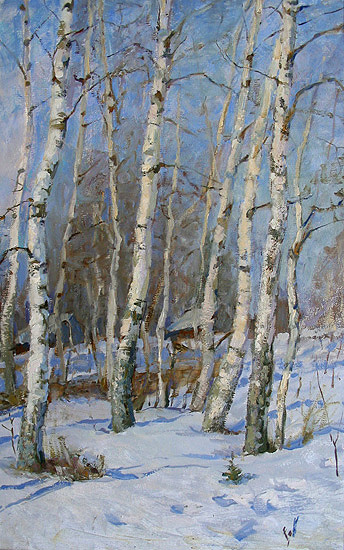 В самый разгар
Весенней поры
Капает сок
С белоснежной коры.
(Береза)
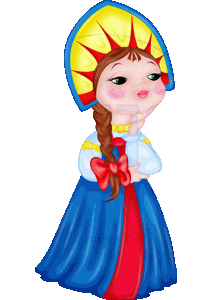 Пробиваюсь я в апреле -
Все поля позеленели!
Покрываю, как ковер,
Поле, луг и школьный двор.
(Трава)
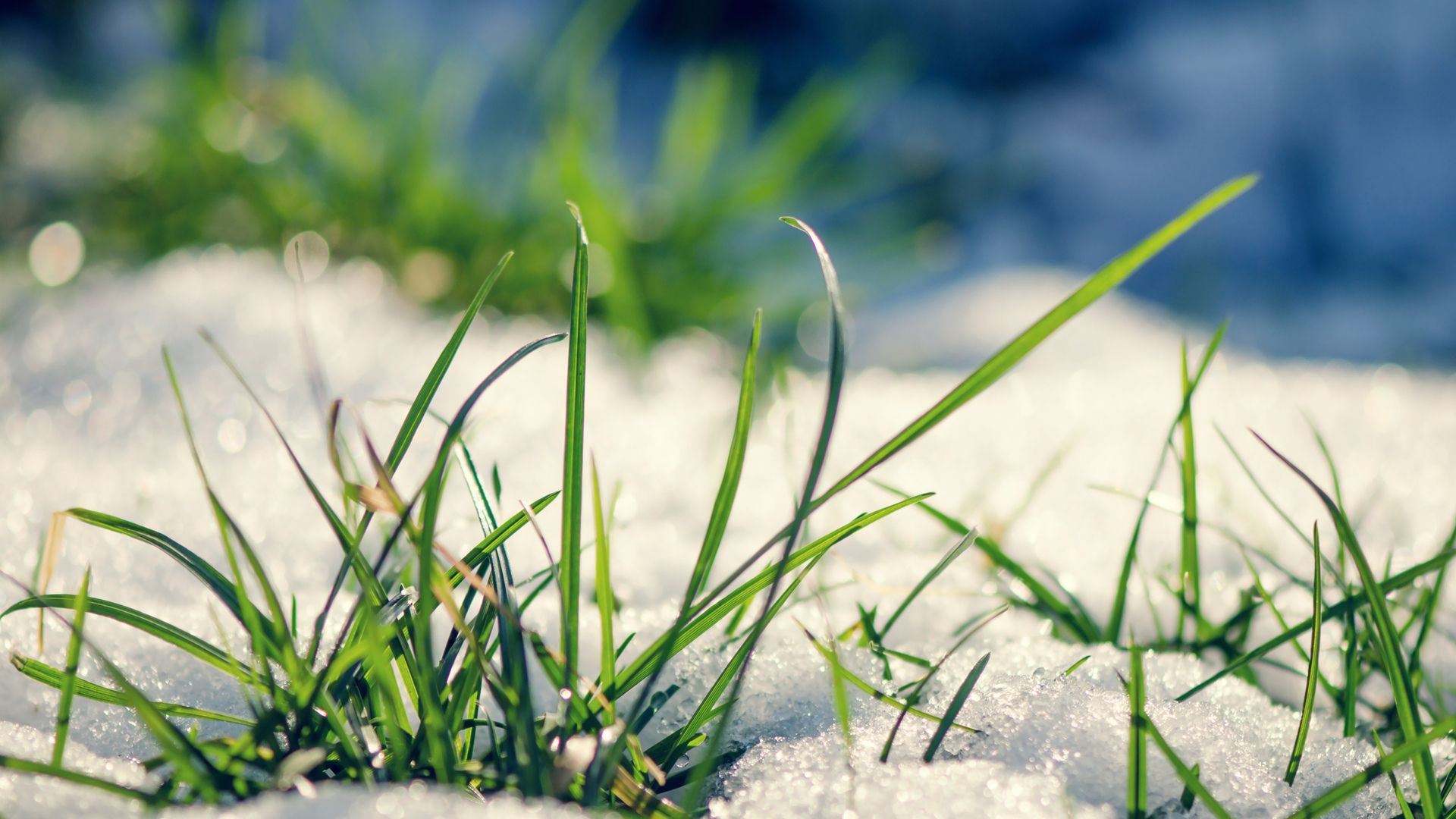 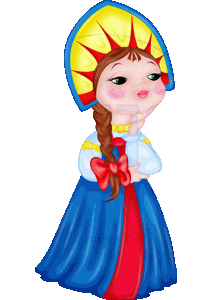 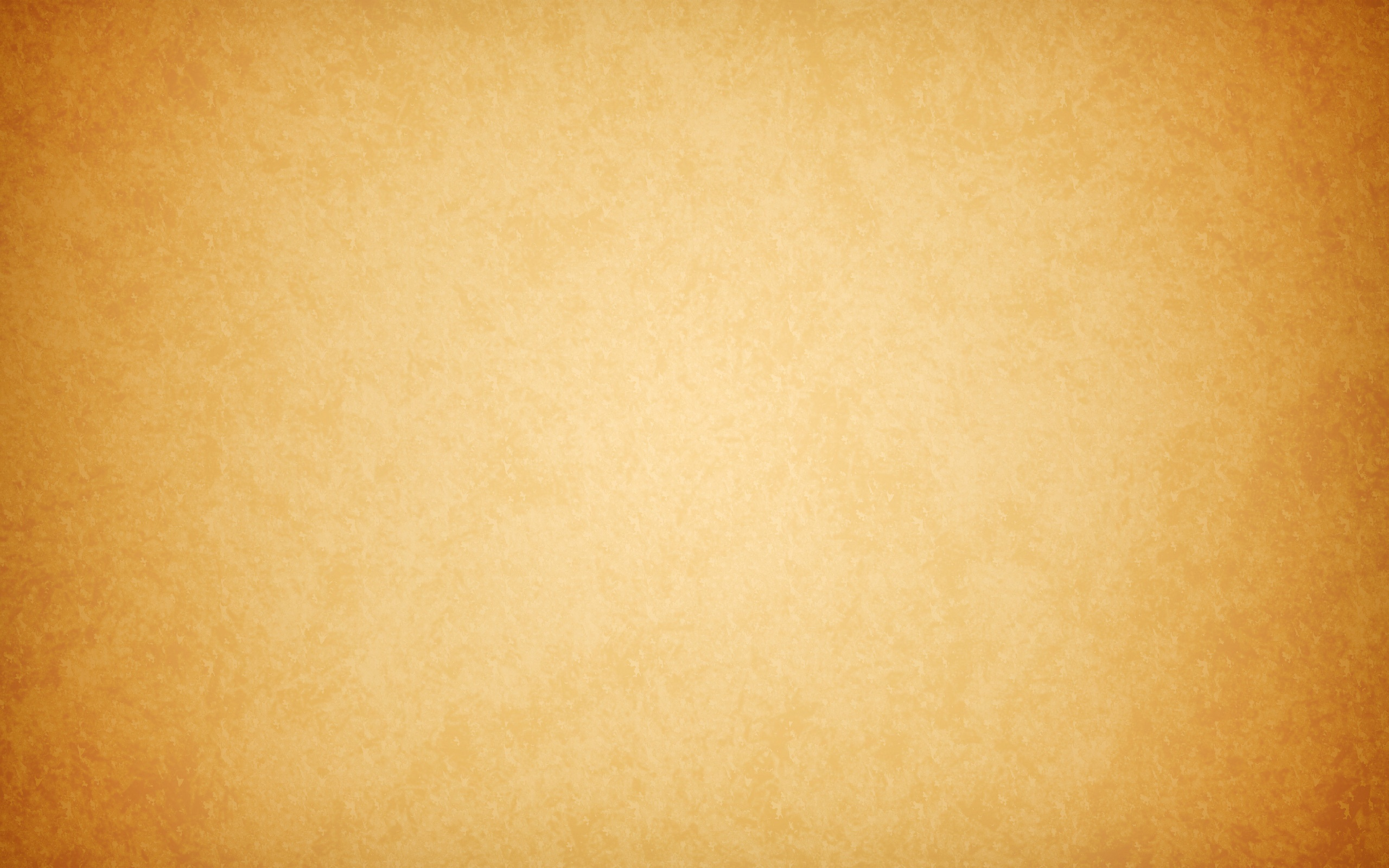 Вторник – «Заигрыш»
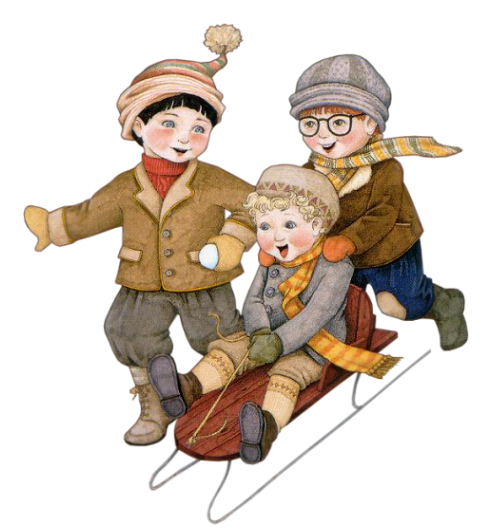 Собирайся, народ,Неделя “сырная” идет!
Наступает день второй,Весь наполненный игрой!
День потех и угощений,Смеха, песен и веселья!
Подходи, торопись,Вместе с нами веселись!
Вторник пришел! У нас - Заигрыш!
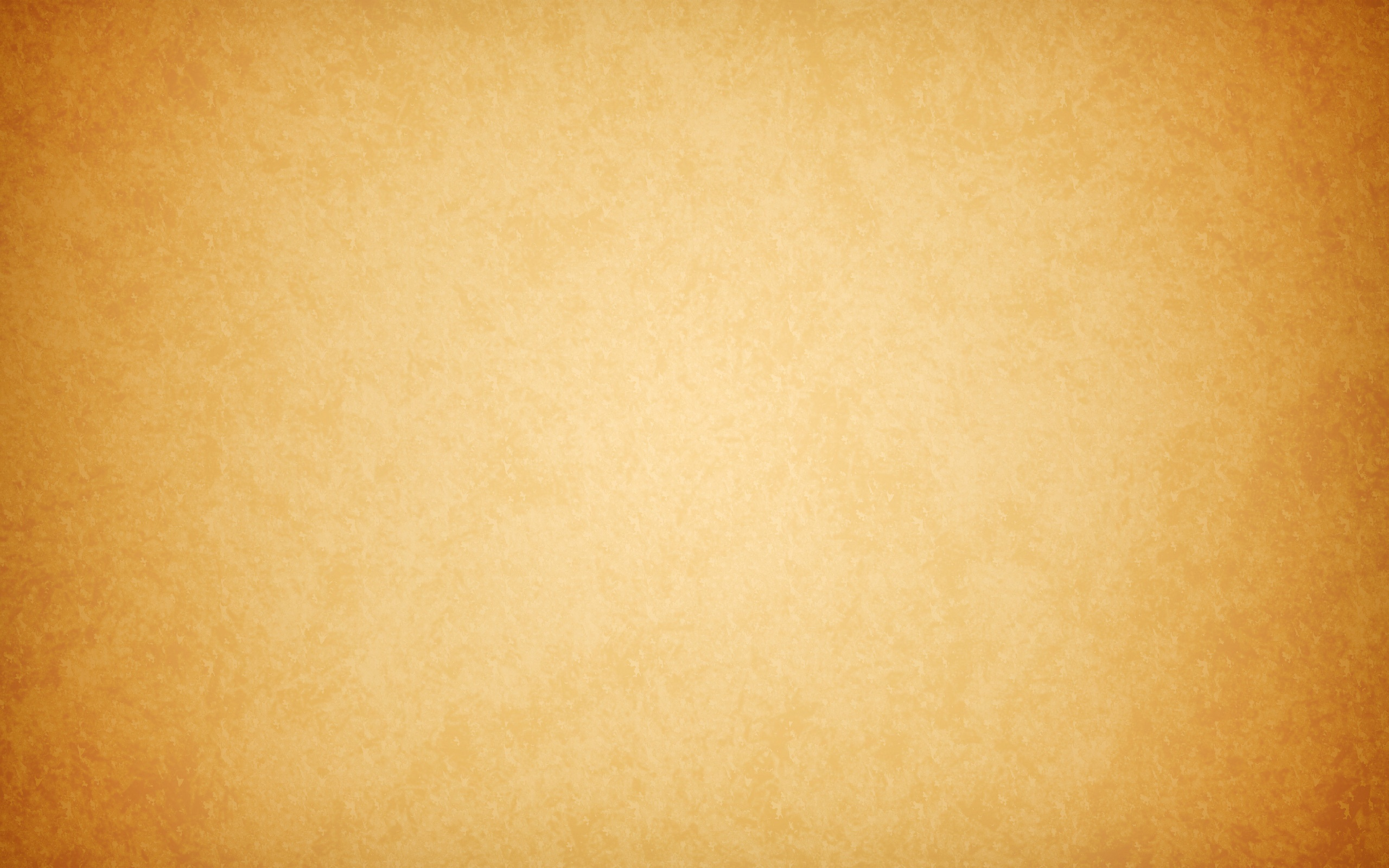 Среда – «Лакомка»
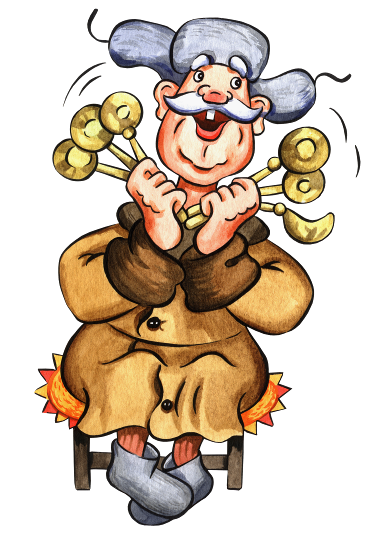 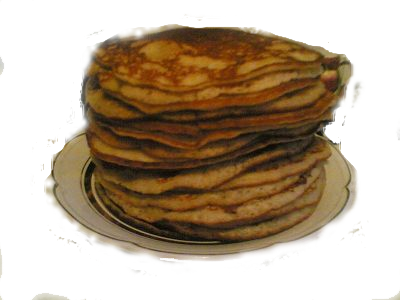 Тут среда подходит – 
Лакомкой зовётся.
Каждая хозяйка
Колдует у печи.
Кулебяки, сырники –
Всё им удаётся.
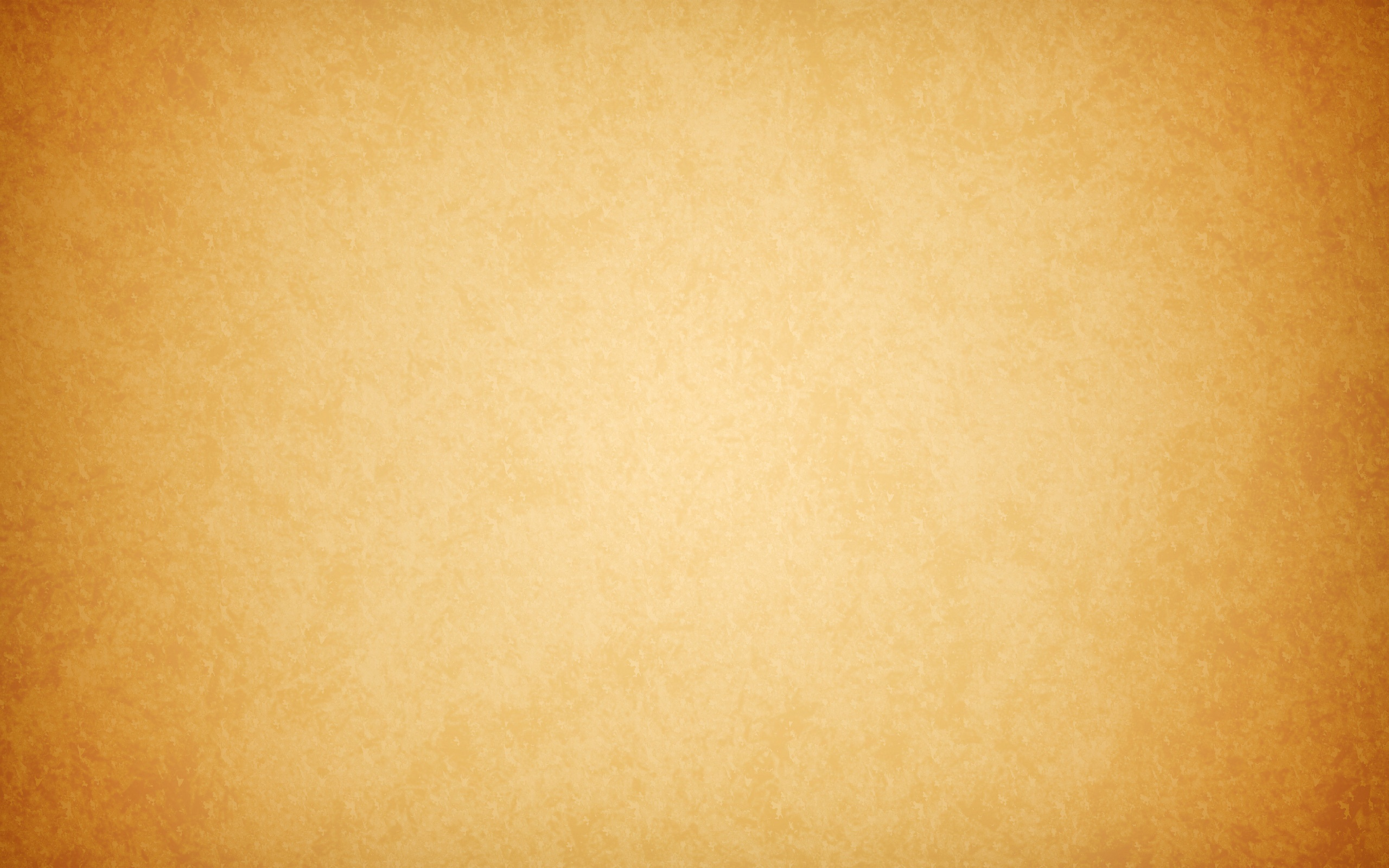 Пироги и блинчики -
Всё на стол мечи.
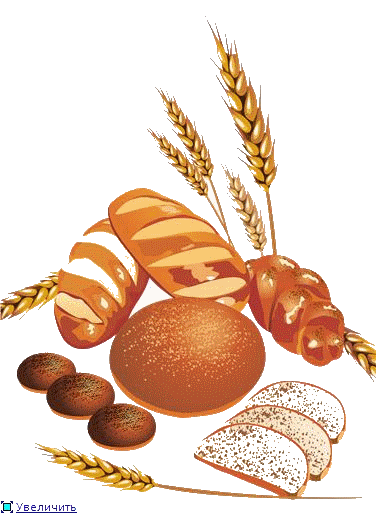 Есть такие слова:
"Он всему голова"
Хрустящей корочкой одет
Мягкий черный, белый..
Хлеб
Крупу в кастрюлю насыпают,
Водой холодной заливают
И ставят на плиту вариться.
И что тут может получиться?
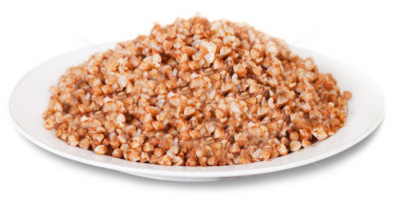 Каша
Будто булочка он с виду,
А внутри его повидло.
Скушай же скорей, дружок,
Сладкий, вкусный
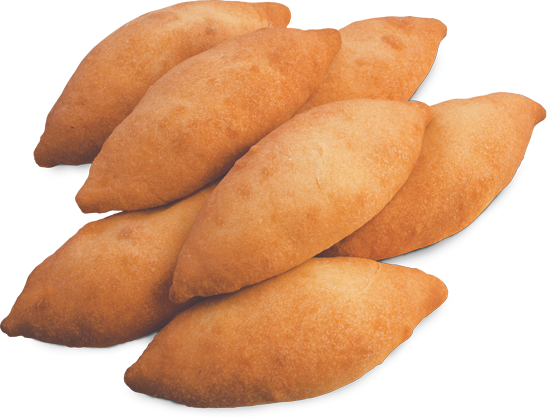 Пирожок
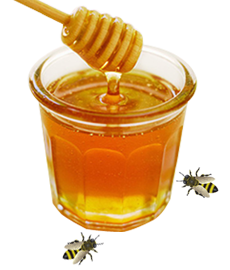 Пчела -  трудяга создаёт,
Лениво с ложки он течёт,
Так сам и просится к нам в рот
Густой, янтарный, сладкий
Мёд
Бабушка для деток
Испекла салфеток,
А салфетки из муки
Получаются тонки.
Знают внуки-шалуны,
Что салфетки те
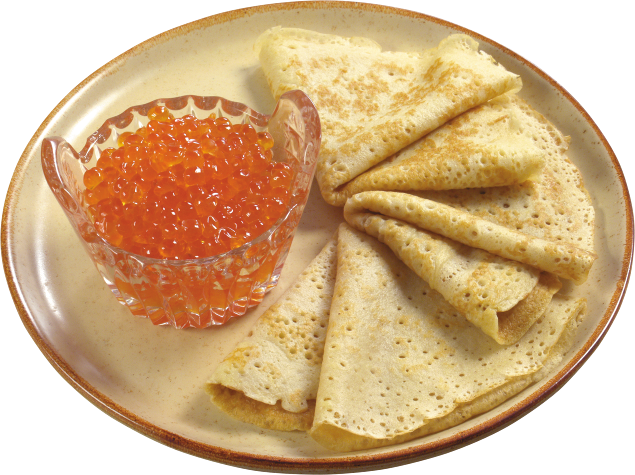 Блины
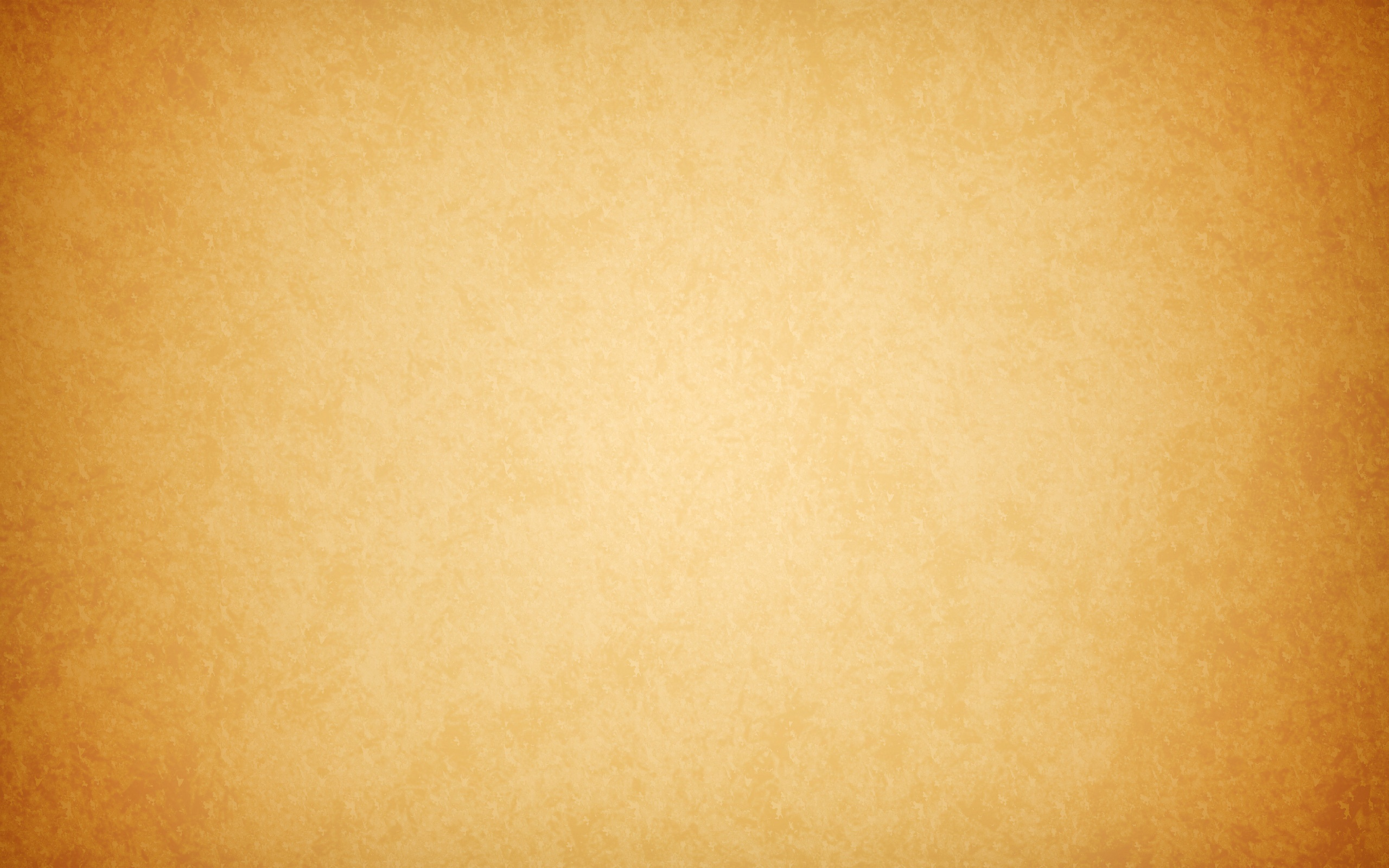 Четверг – «Разгуляй»
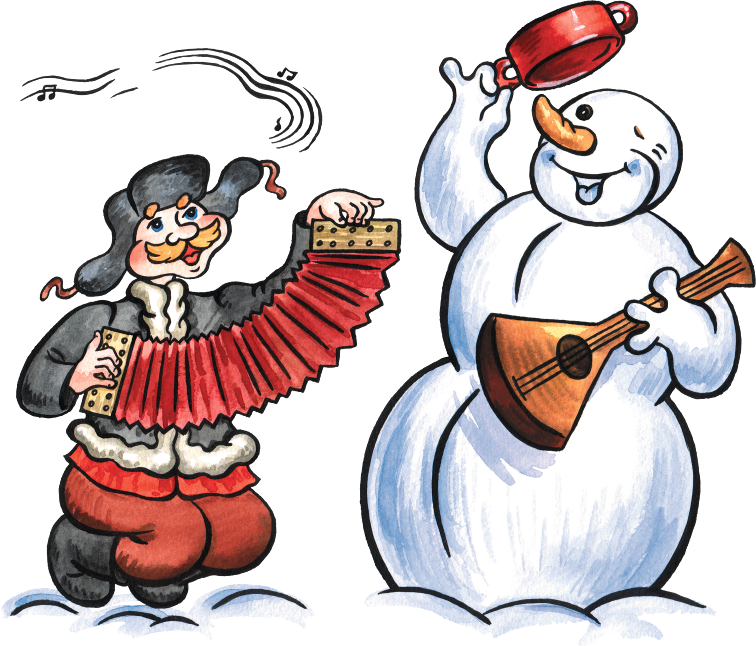 А в четверг – раздольный
Разгуляй приходит.
Ледяные крепости, снежные бои…
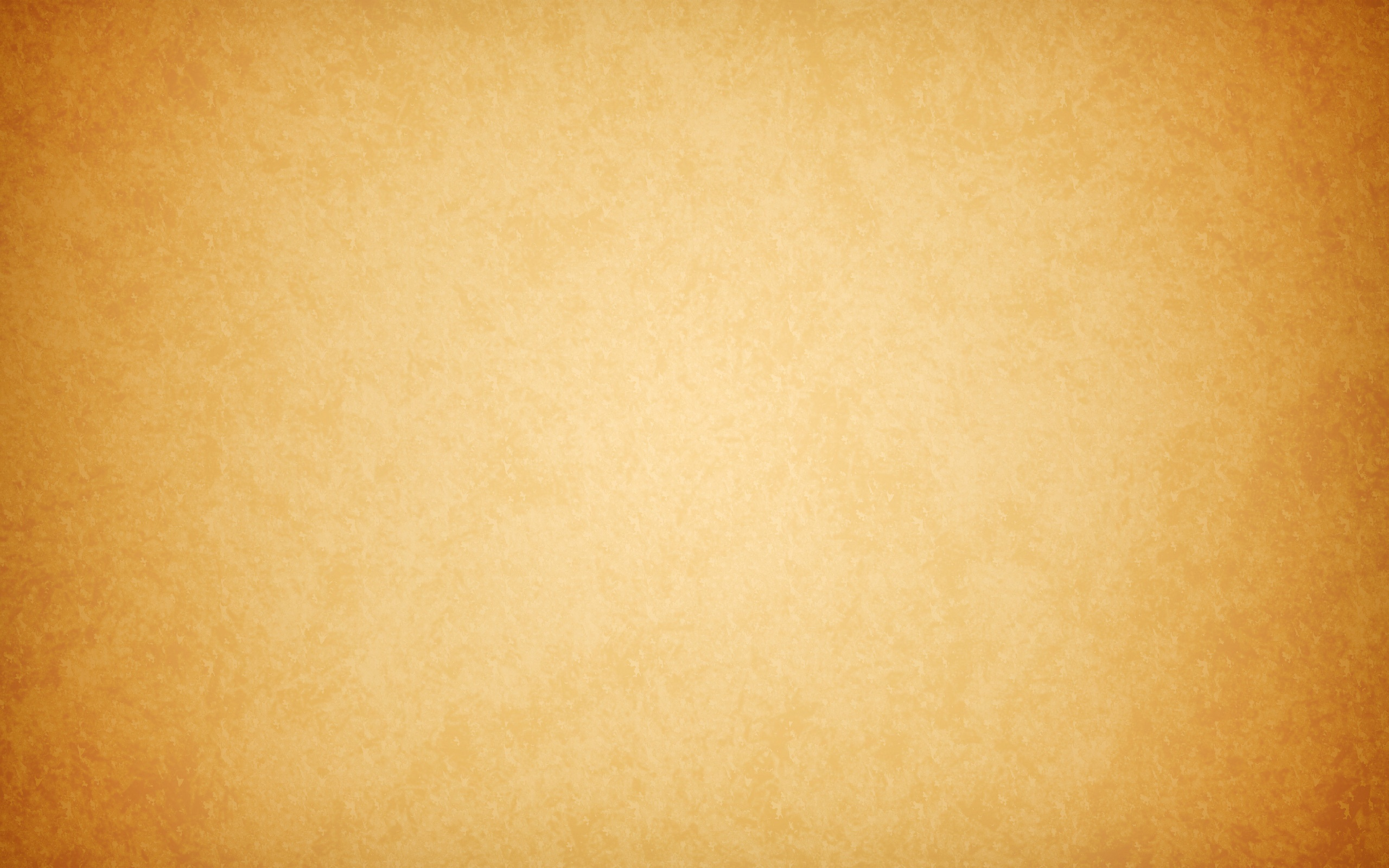 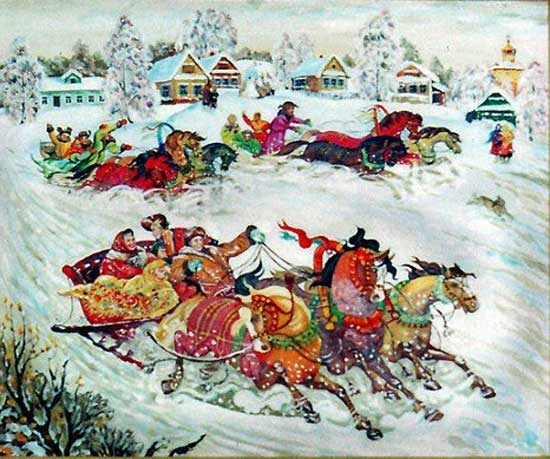 Тройки с бубенцами
На поля выходят.
Парни ищут девушек – 
Суженых своих.
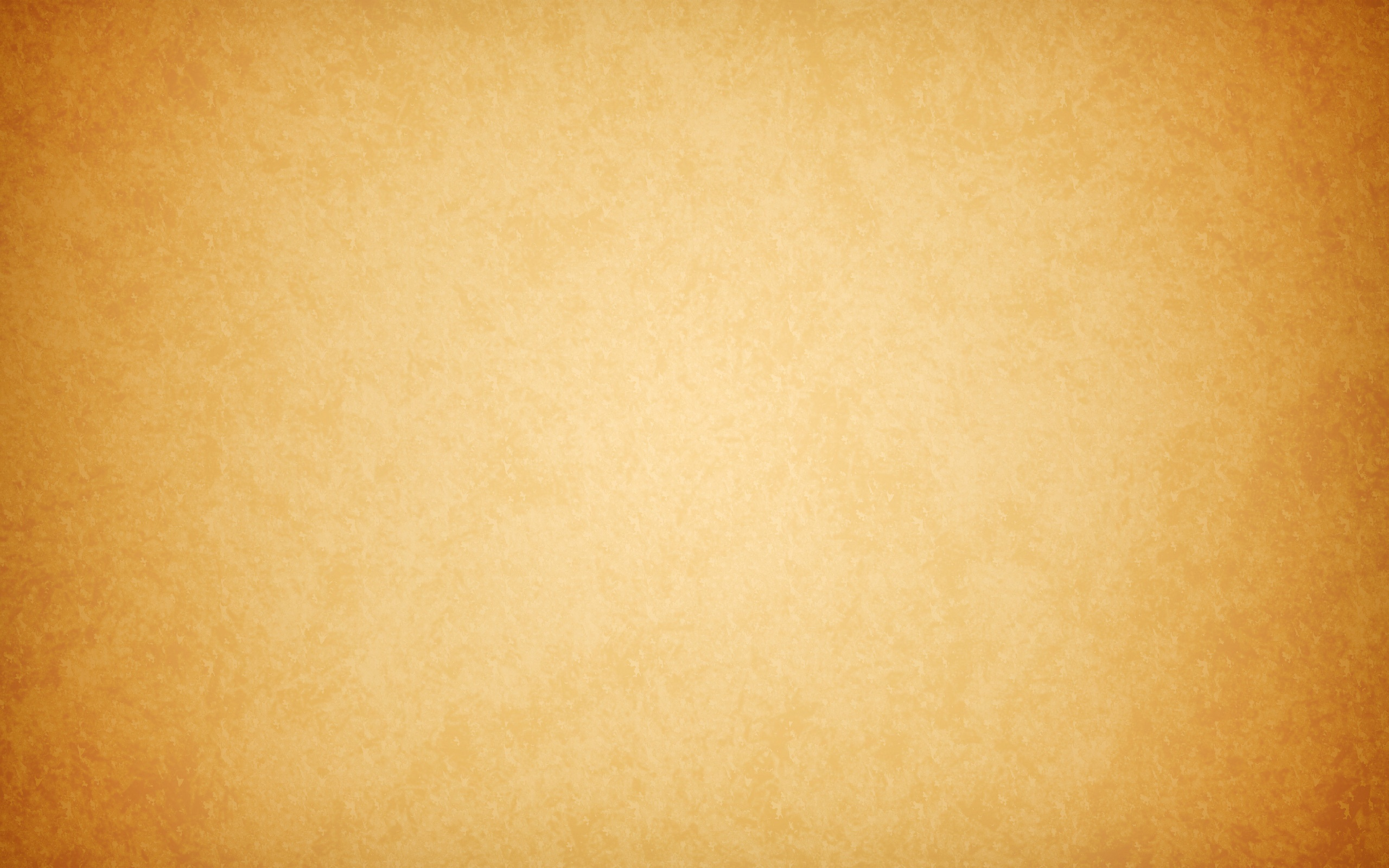 Пятница – «Тёщины вечёрки»
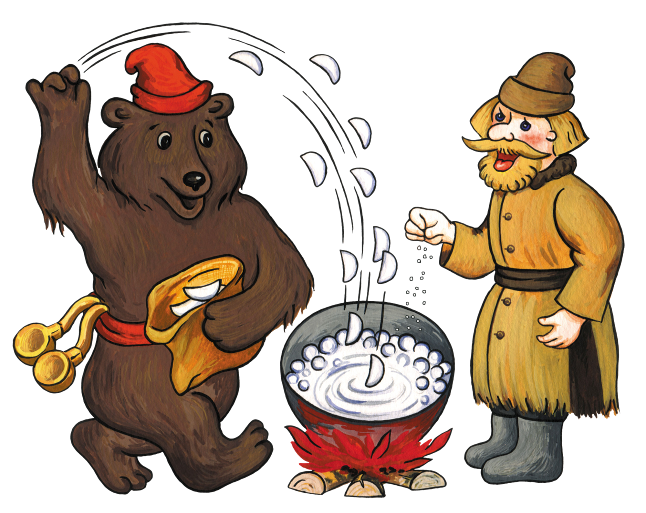 Пятница настала – 
«Тёщины вечёрки»…
Зять приглашает
Тещу на блины!
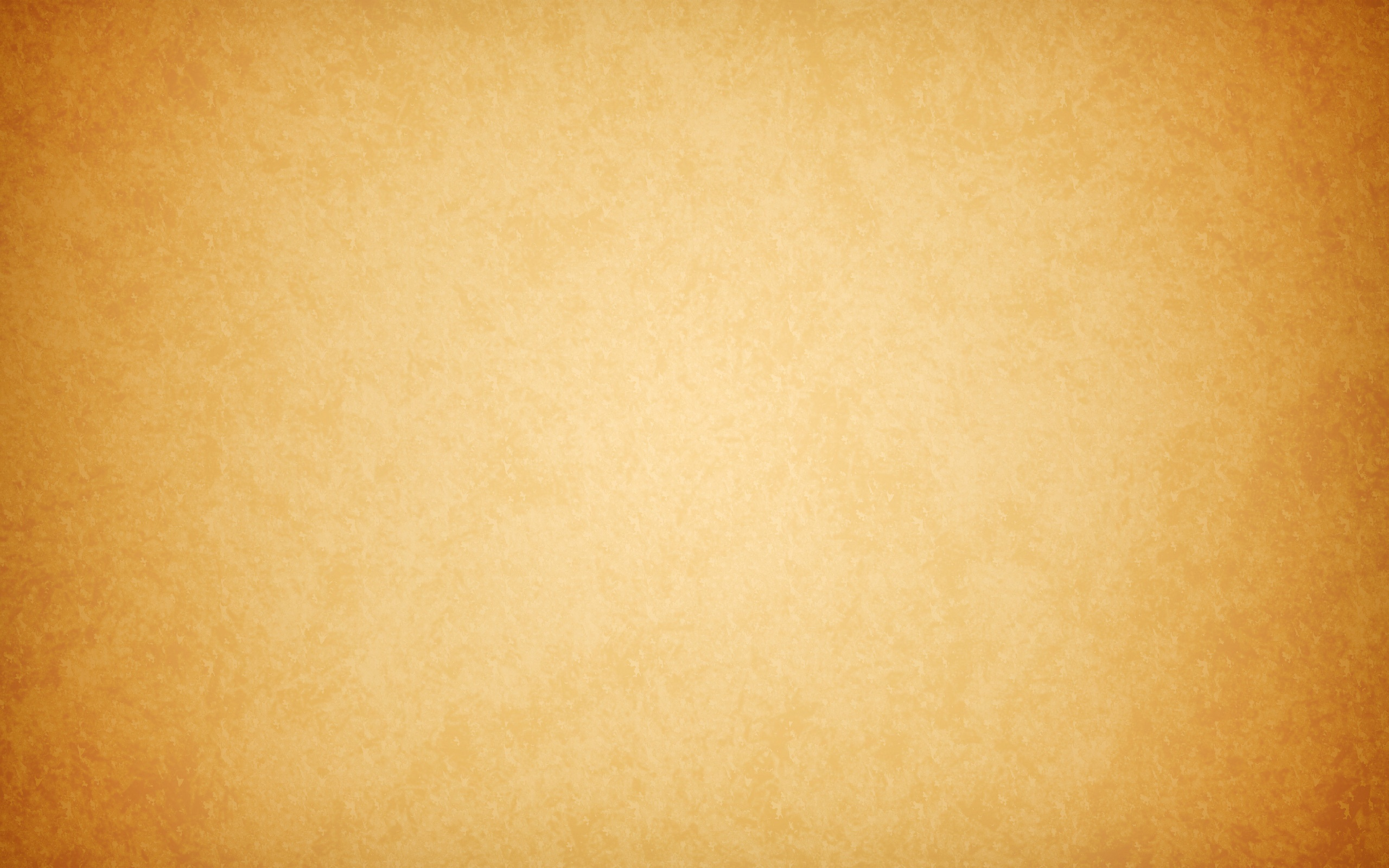 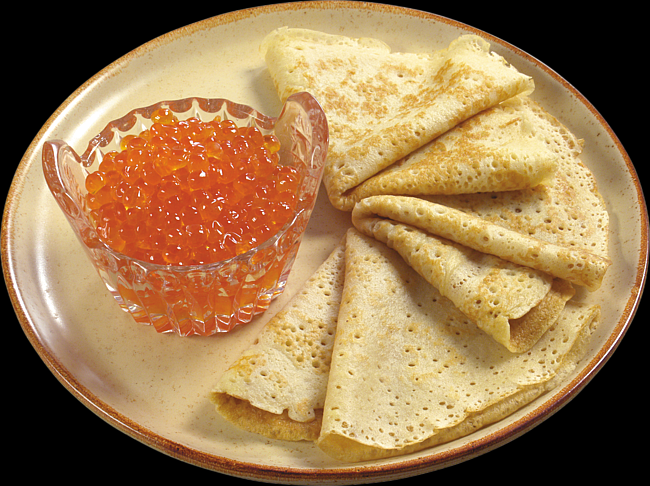 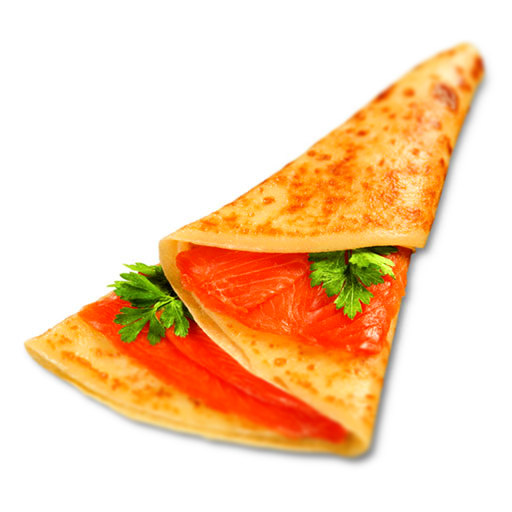 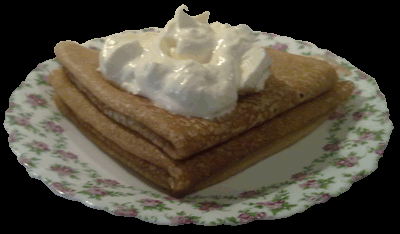 Есть с икрой и сёмгой,
Можно чуть попроще,
Со сметаной, мёдом,
С маслом ели мы.
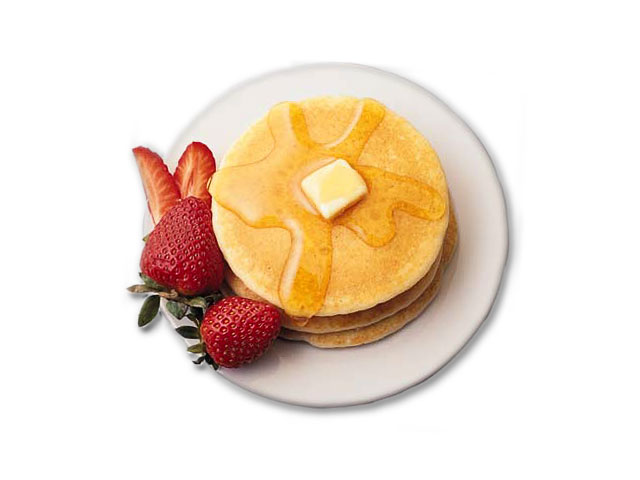 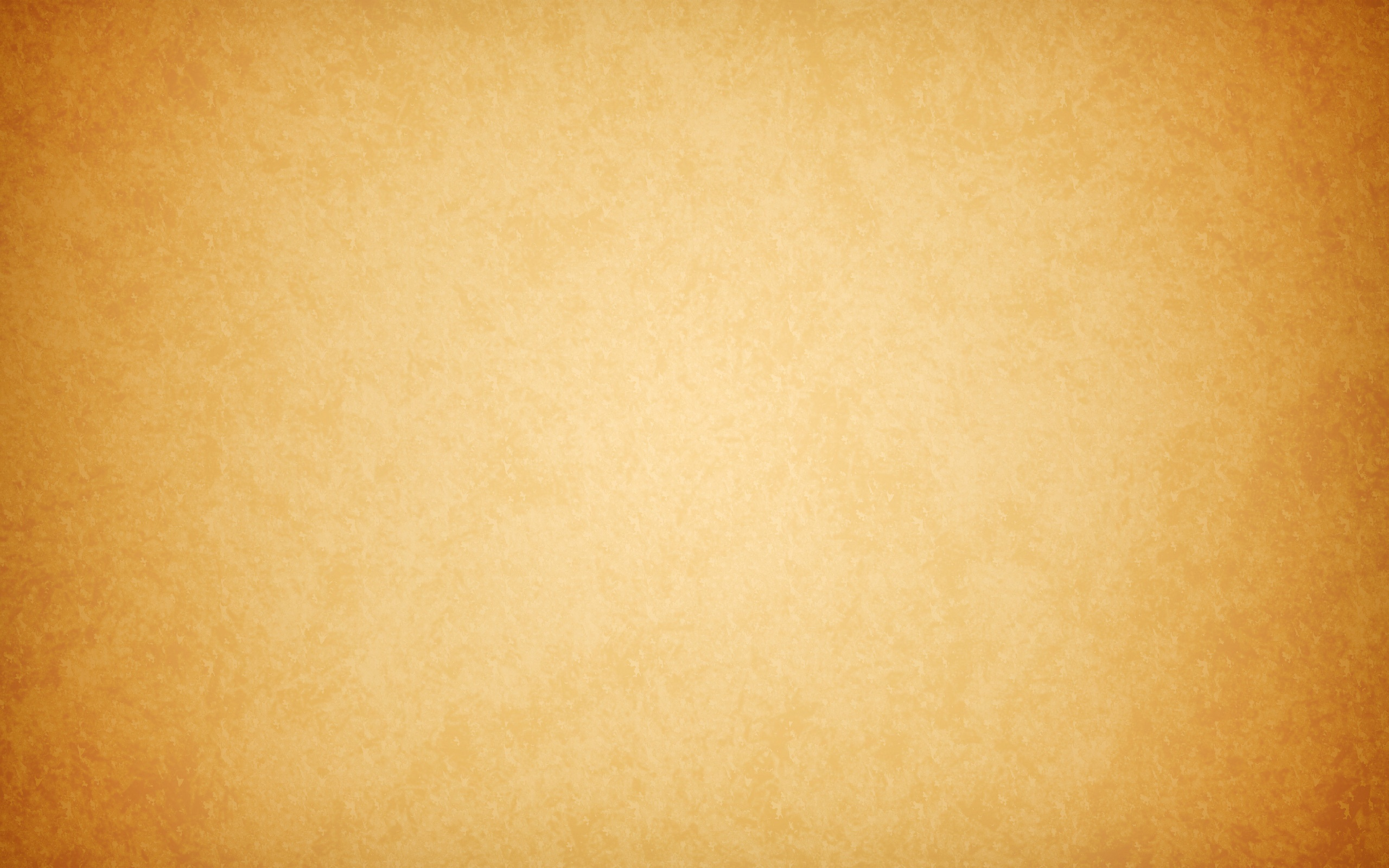 Суббота – «Золовкины посиделки»
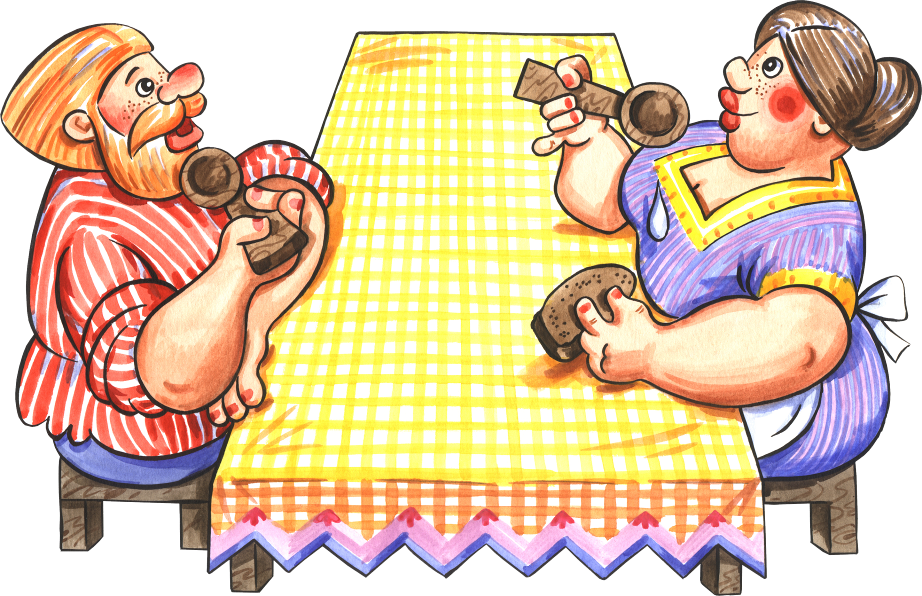 Близится суббота – «Золовки угощение».
Вся родня встречается, водит хоровод.
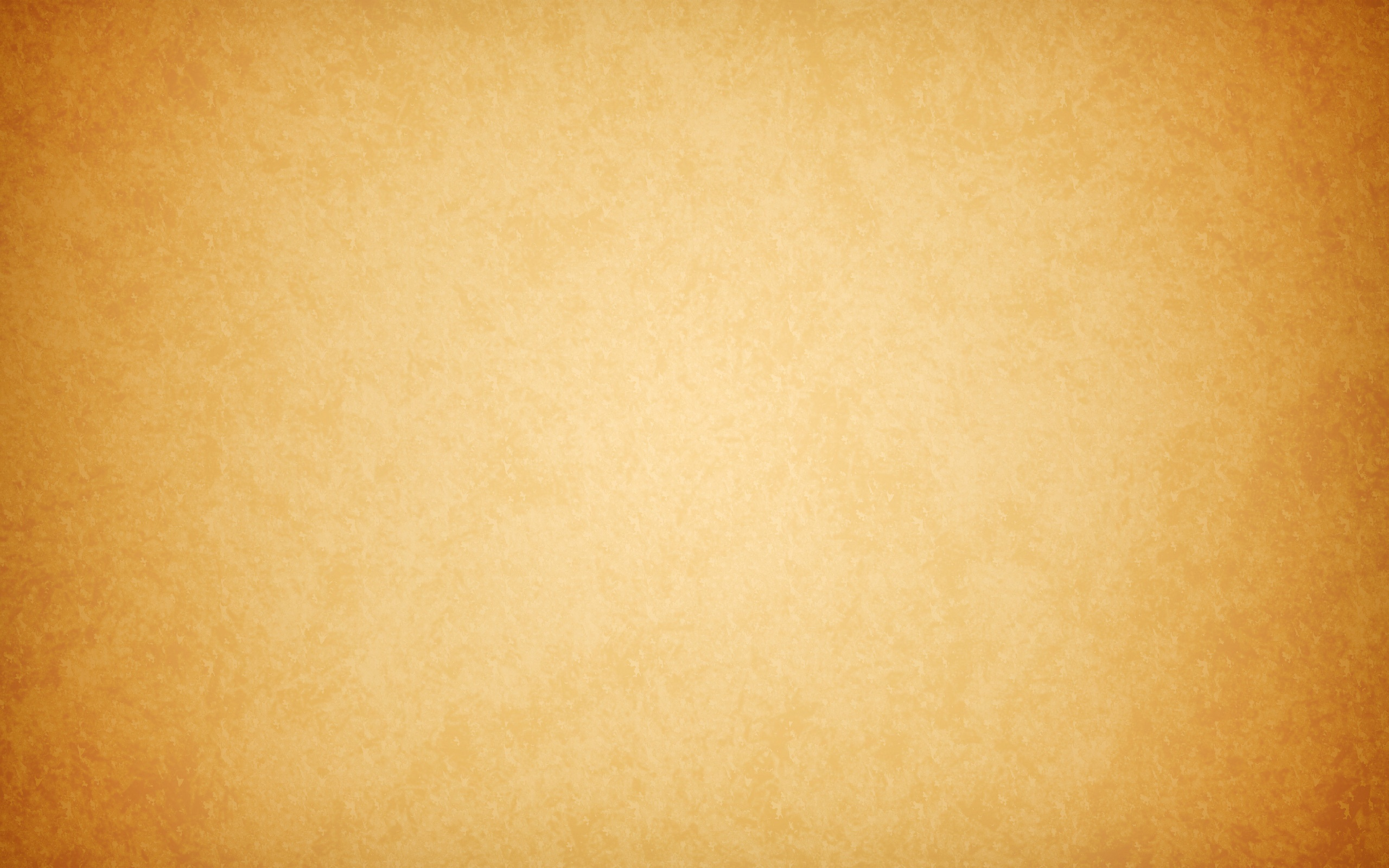 Праздник продолжается,
Общее веселье.
Славно провожает
Зимушку народ!
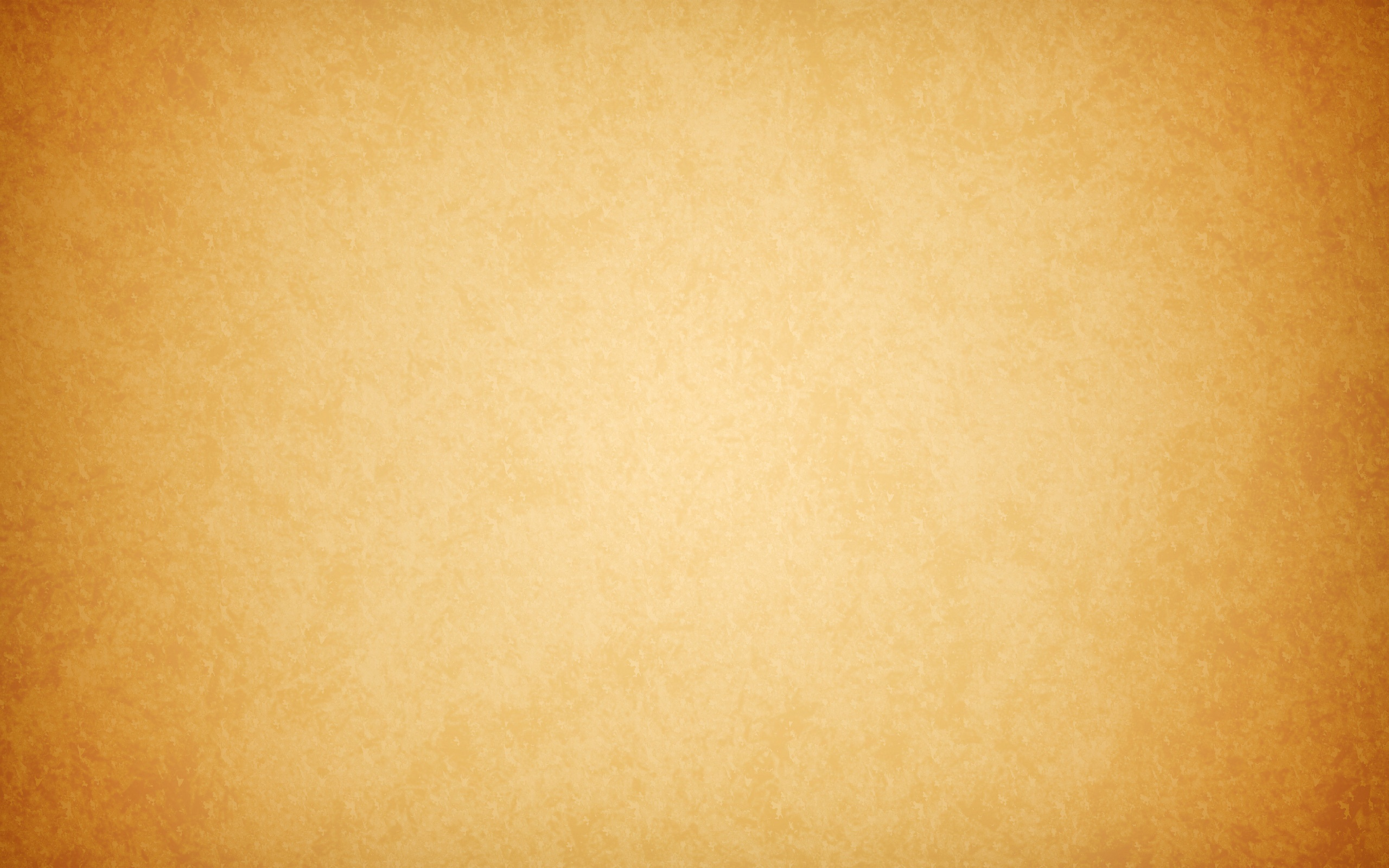 Воскресение – «Прощёный день»
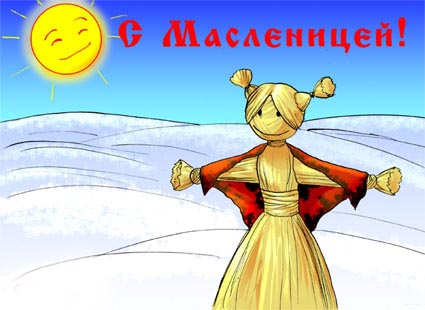 Воскресенье светлое быстро наступает.
Облегчают душу все в «Прощёный день».
Чучело соломенное – Зимушку – сжигают,
Нарядив в тулупчик, валенки, ремень…
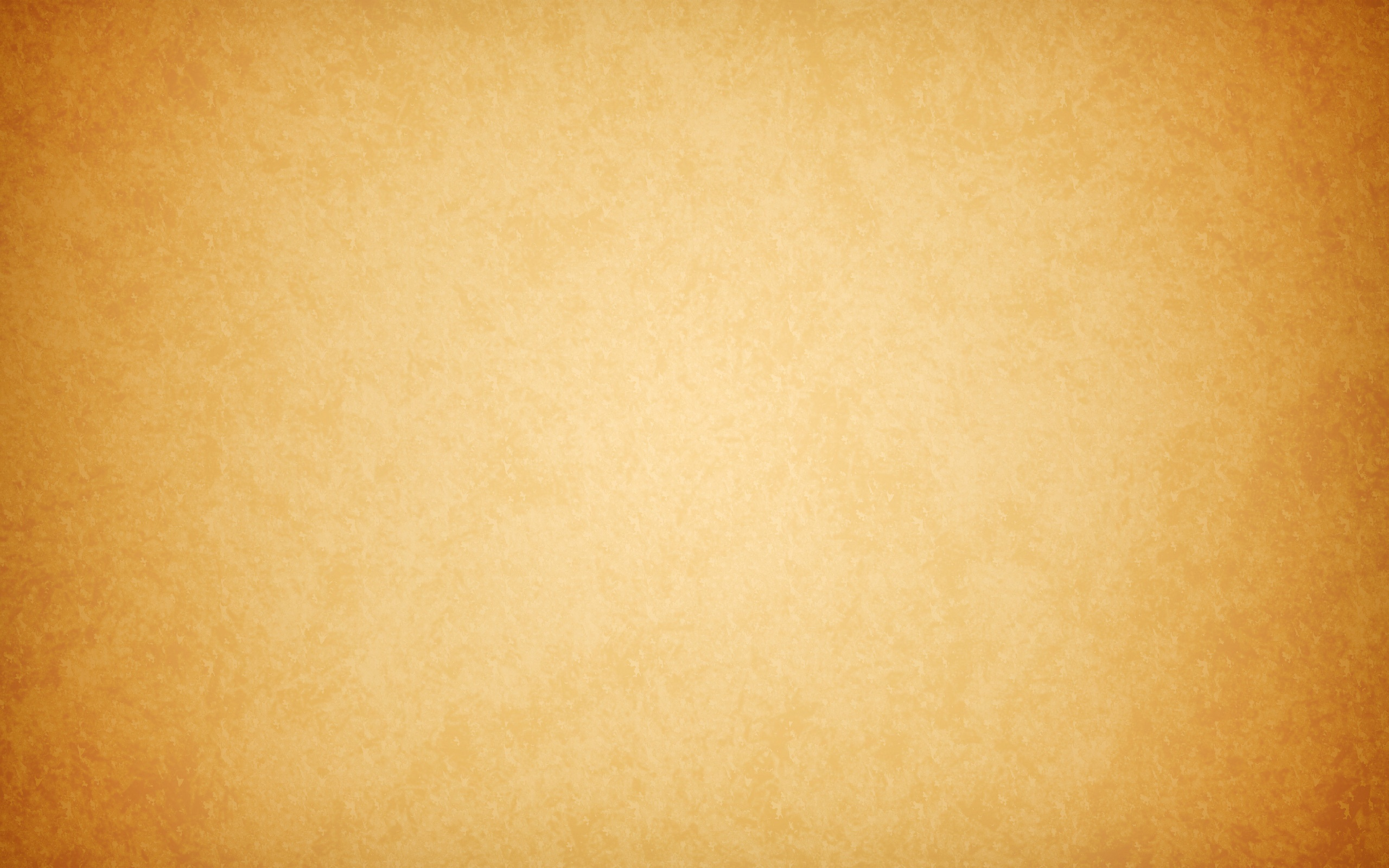 Пышные гулянья Ярмарка венчает.
До свиданья, Масленица, приходи опять!
Через год Красавицу снова повстречаем.
Снова будем праздновать, блинами угощать!
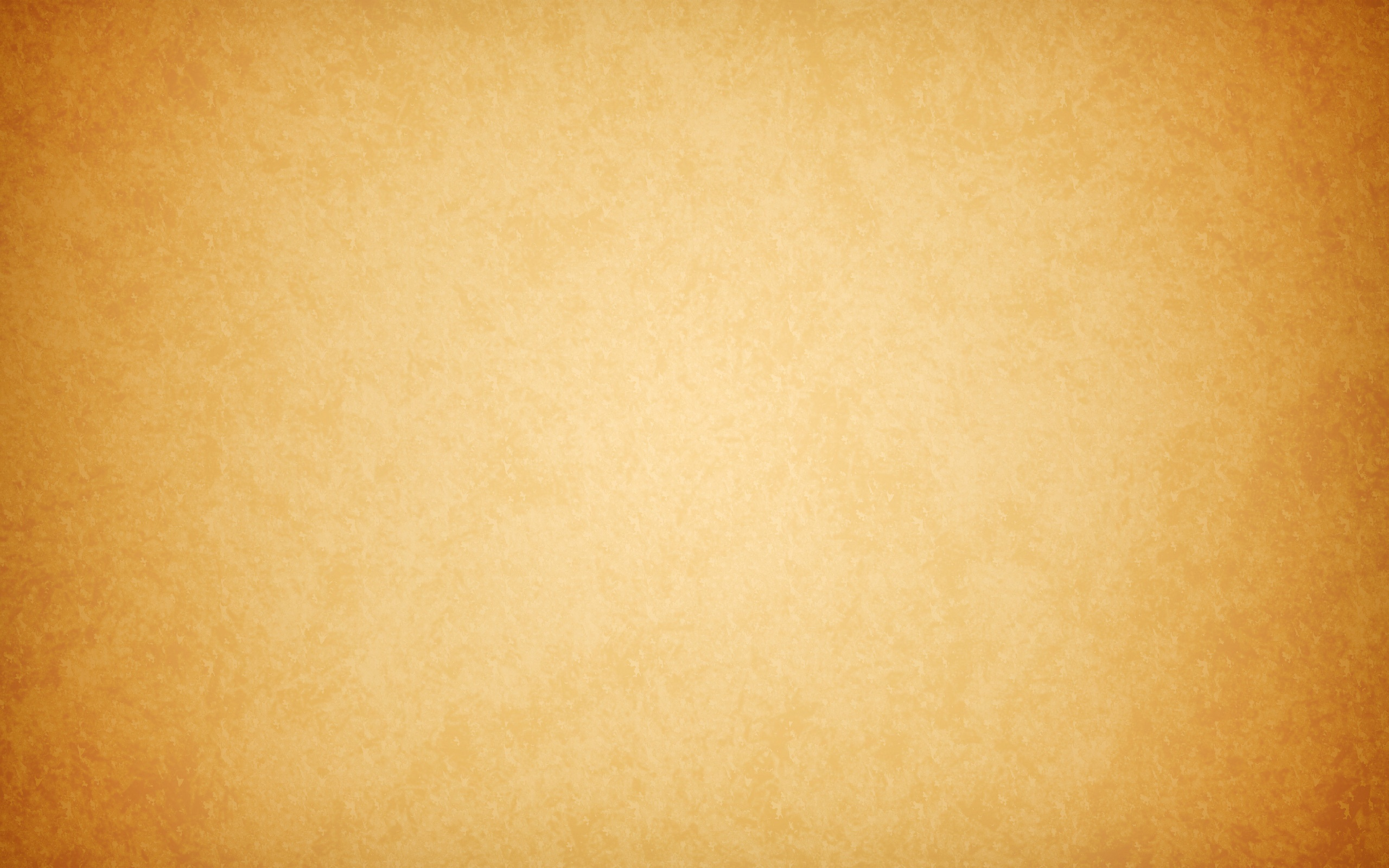 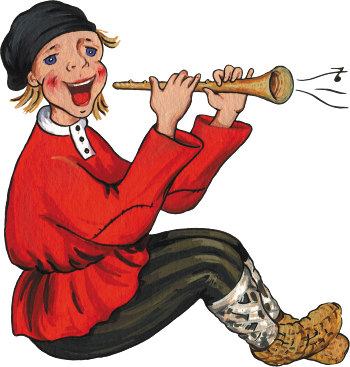 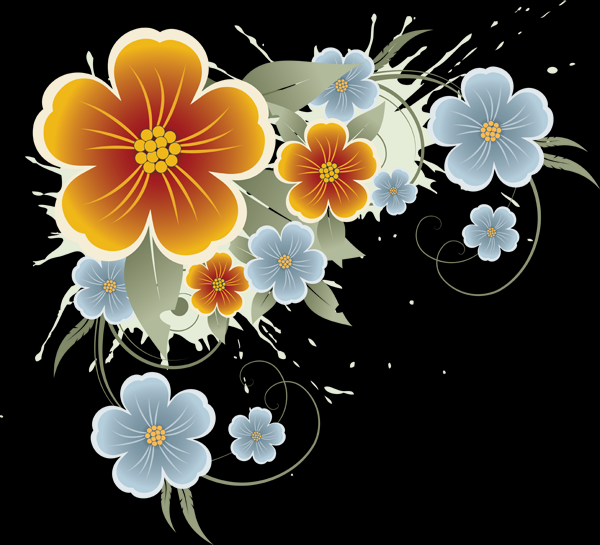 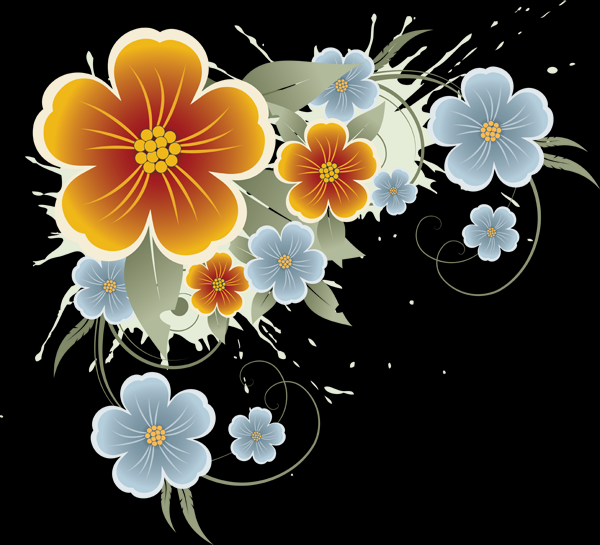 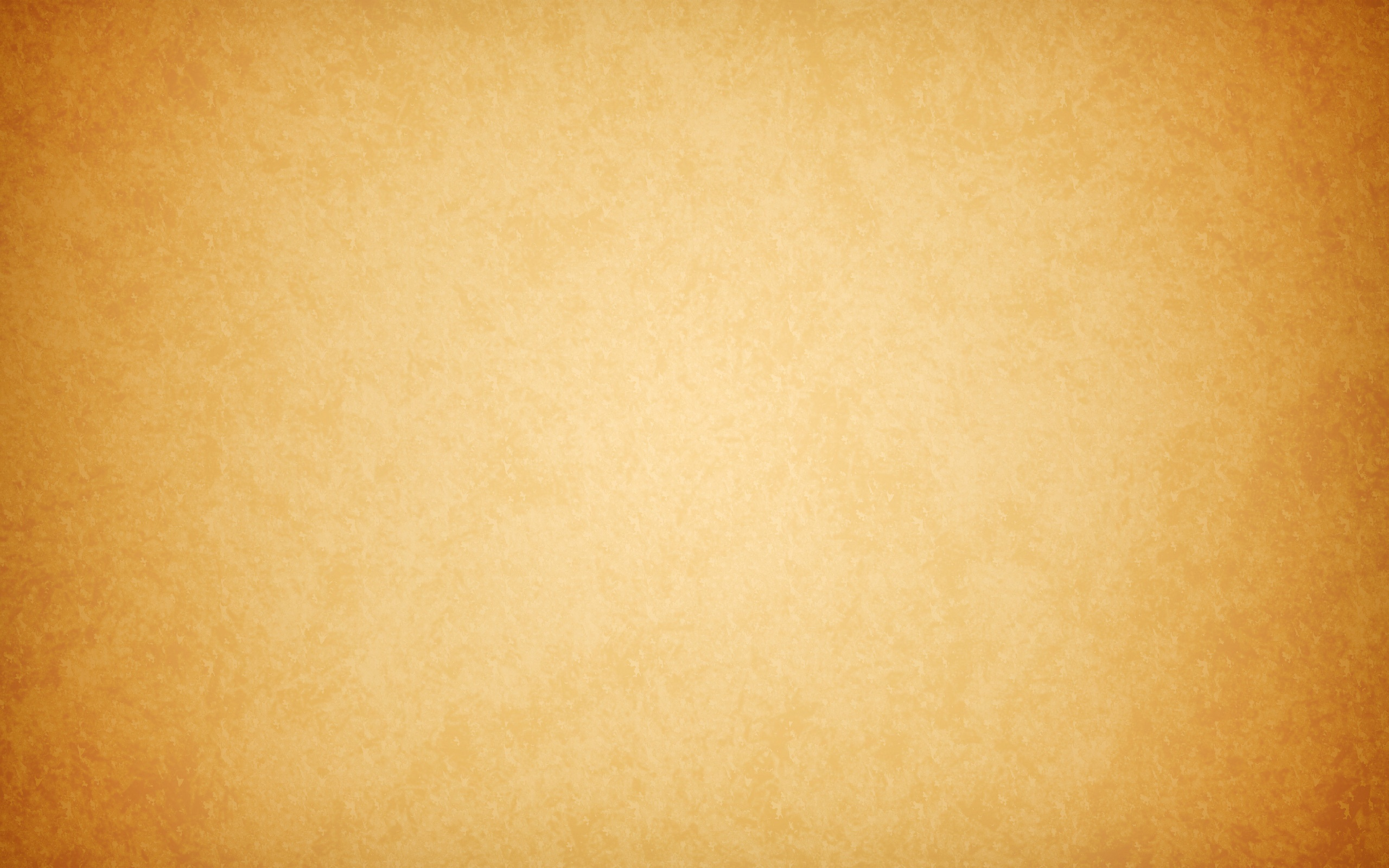 СПАСИБОЗАВНИМАНИЕ!
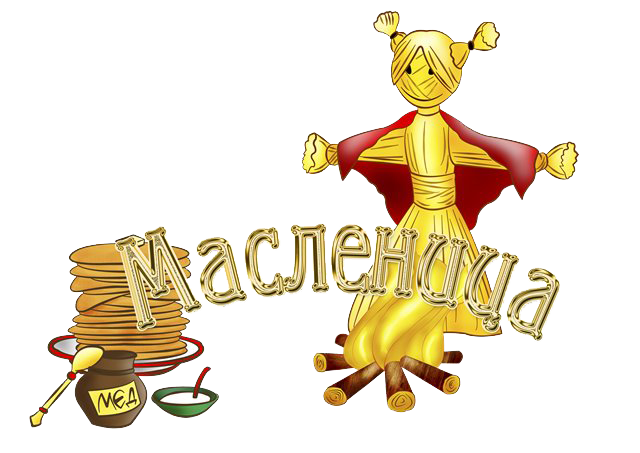 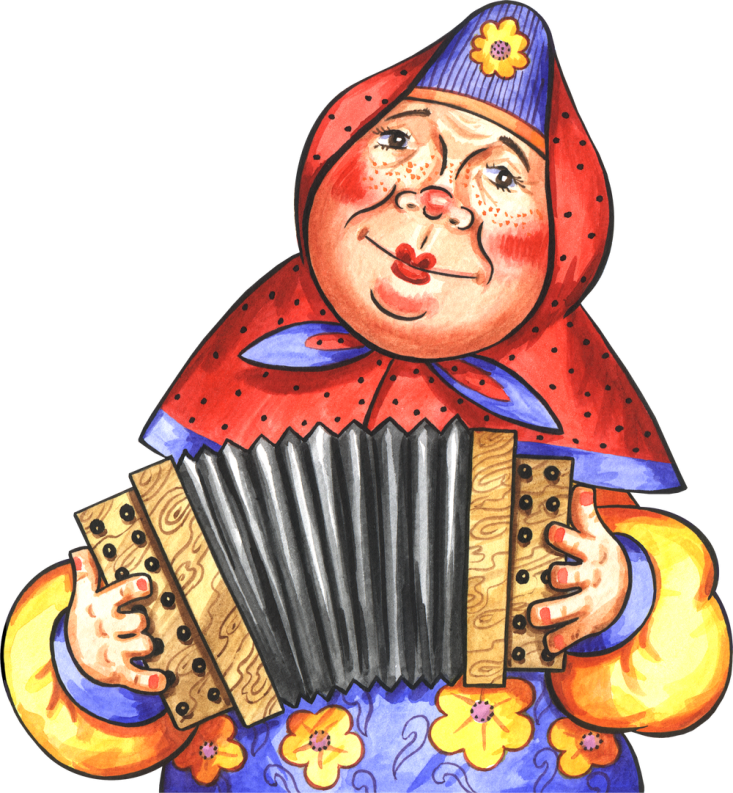